About The Speakers
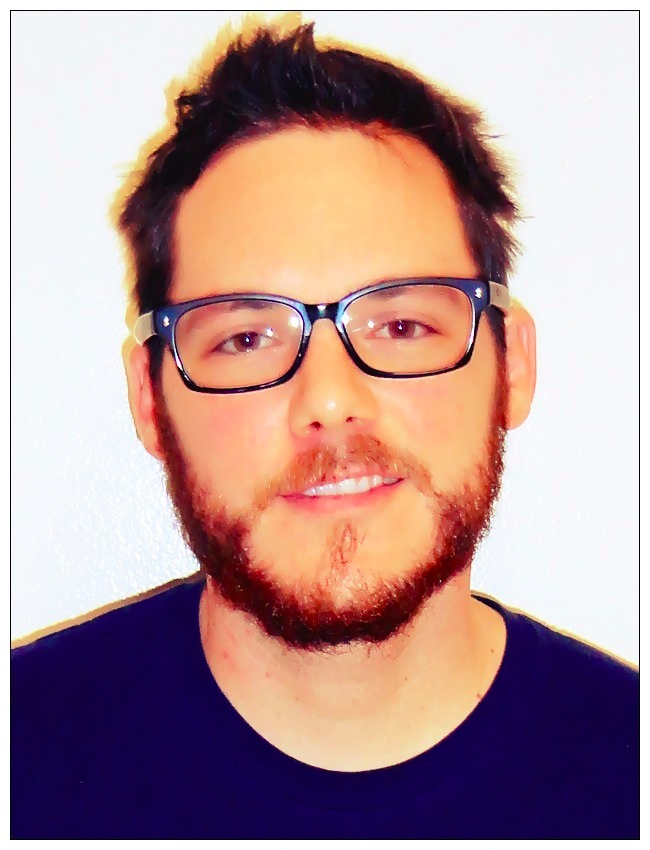 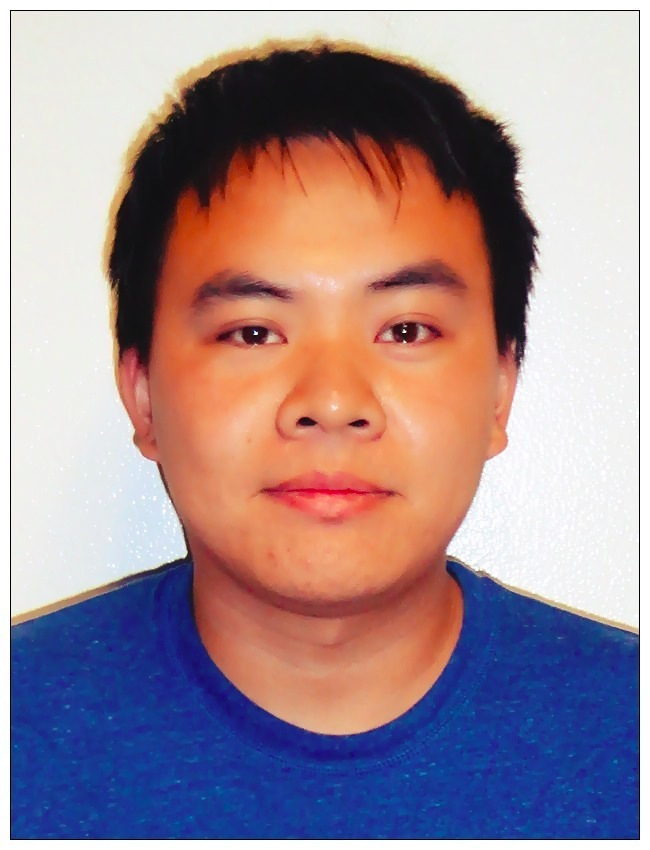 [Speaker Notes: Say thank you
Introduce ourselves
talk about who we are as students
Talk about our role in on the Superway team]
Spartan Superway
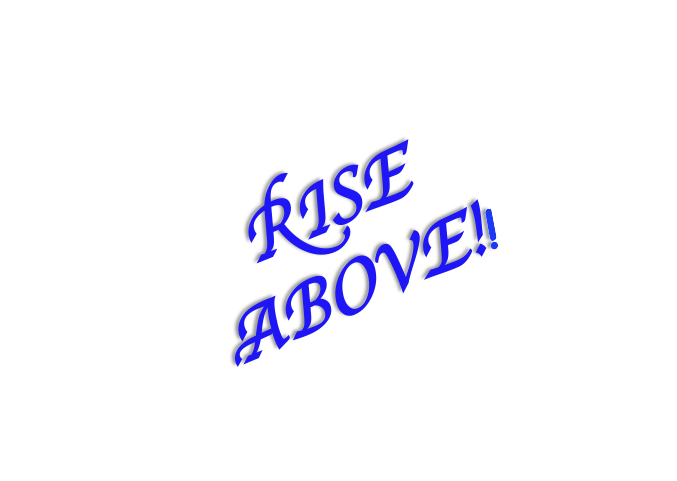 A solar Powered Transportation Network
Sustainable Transportation Seminar Series
[Speaker Notes: Run from Powerpoint
watch movement
sit down when other people move]
Overview
Introductions

Problems associated with current transportation system

How an Automated Transit Network[ATN] is the solution

Additional benefits of a solar powered ATN

Development work at San Jose State
[Speaker Notes: Jake]
About the Visionaries
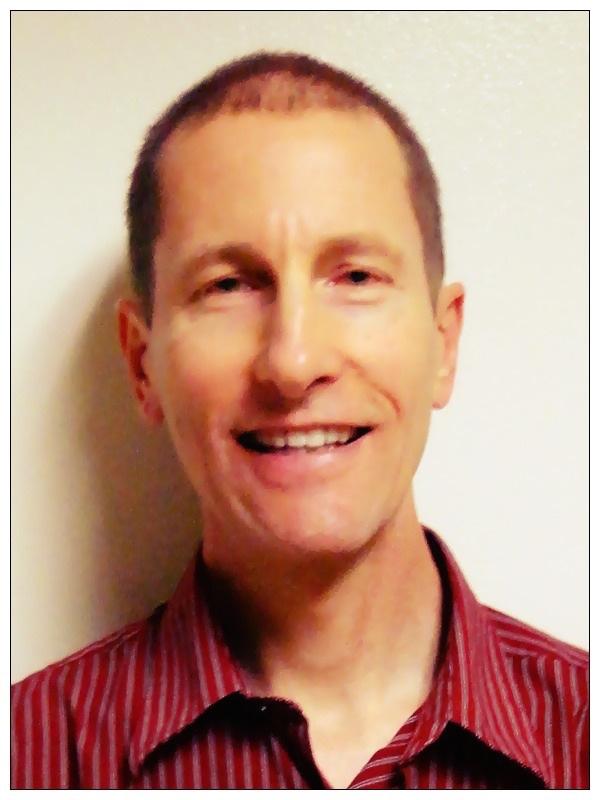 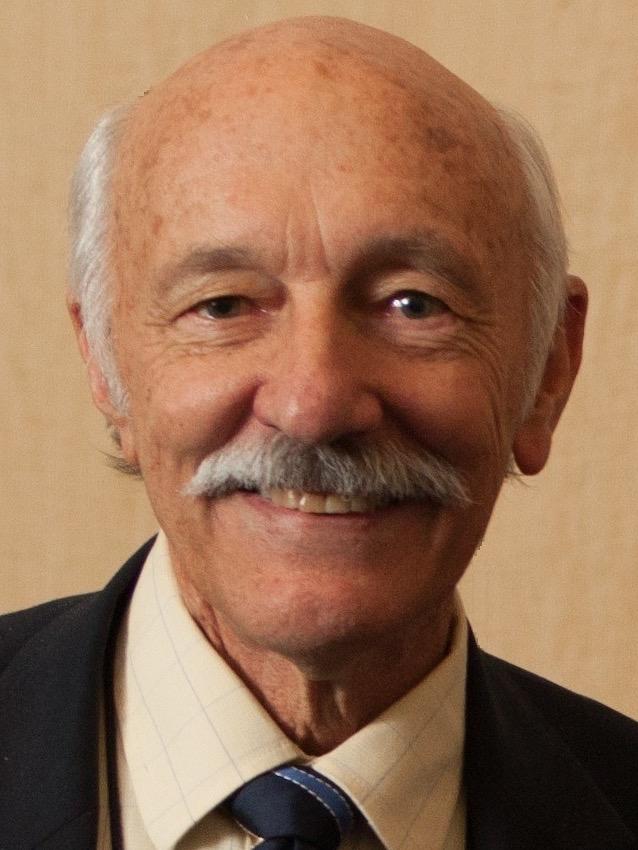 Dr. Buff Furman
Ron Swenson
INIST
SJSU- ME Professor
[Speaker Notes: Ron Swenson 
Co-founder of INIST, the International Institute of Sustainable Transportation and Lead Advisor for the Spartan Superway
Ron's company Swenson Solar has developed a number of commercial solar systems. 
In the 1990s he co-founded Tonatiuh, Mexico's solar race car team
He previously taught mechanical design, computer programming, and cybernetic systems at SJSU

Dr. Buff Furman
	Buff is a professor in the Mechanical Engineering Department at San Jose State University and University Advisor for the Spartan Superway
	His areas of teaching and research are focused primarily in Automated Transit Networks, mechatronics, precision machine design, and engineering measurements.
He is also a registered professional engineer in the state of California in mechanical engineerings
He worked at IBM in San Jose in the development of disk drive actuators and spindle motors and consults in the optomechanical and laboratory automation industries.]
Transportation Problems
Does this look familiar to you?
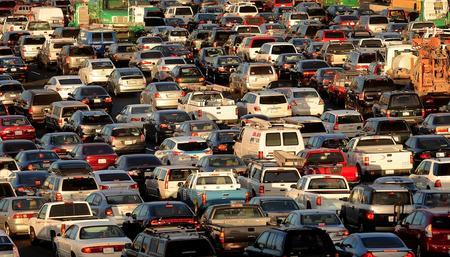 http://sfpublicpress.org/news/2014-05/stanford-divests-bay-area-still-spews-carbon
[Speaker Notes: Bob: Casual talk with examples illustrating the current transportation issues  (1min 30sec)]
Where is the bus??
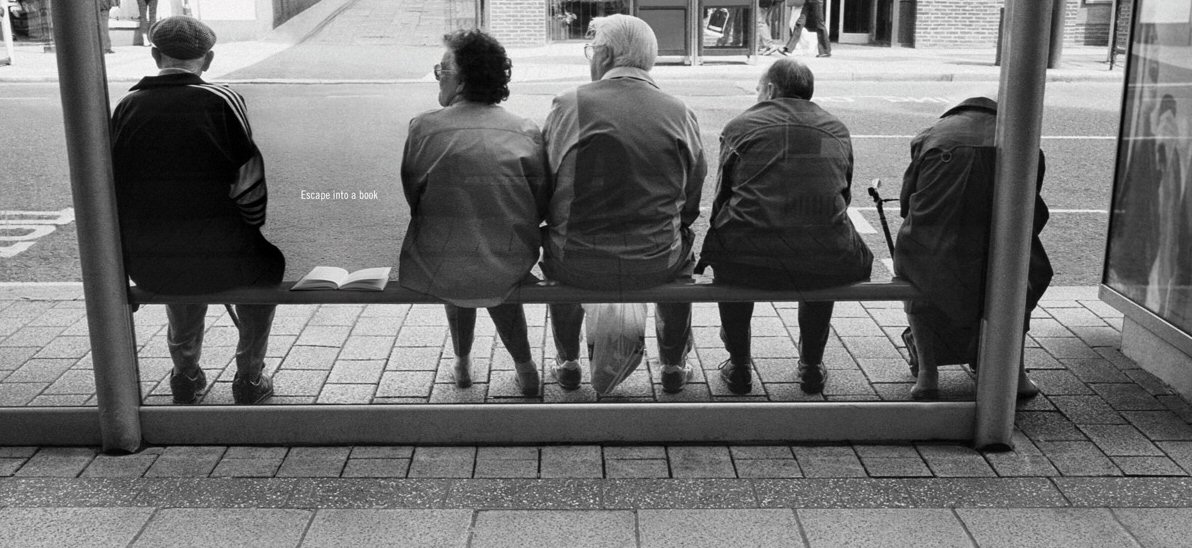 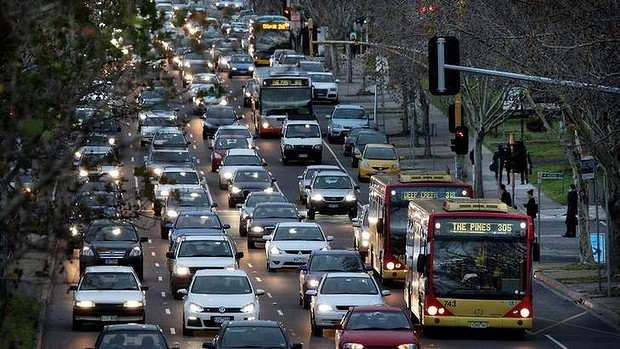 http://socialpsycling.blogspot.com/
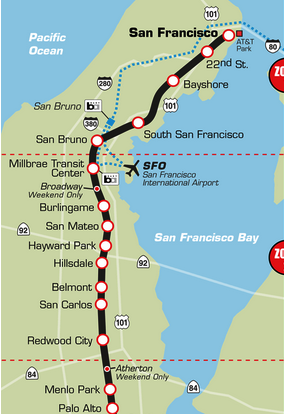 13 STATIONS!!!
[Speaker Notes: see ron’s slide for bus]
ATN using suspended vehicles
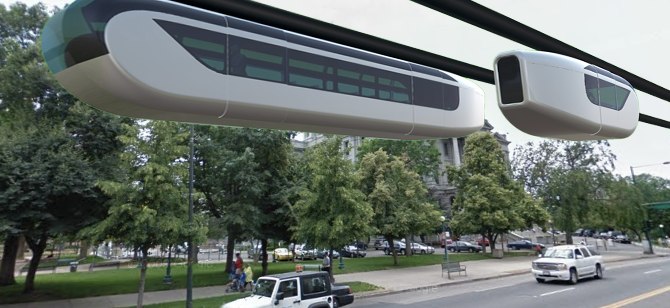 http://swifttram.com/products/
[Speaker Notes: introduce the concept and ATN

Comment: make next slide includes an offline station]
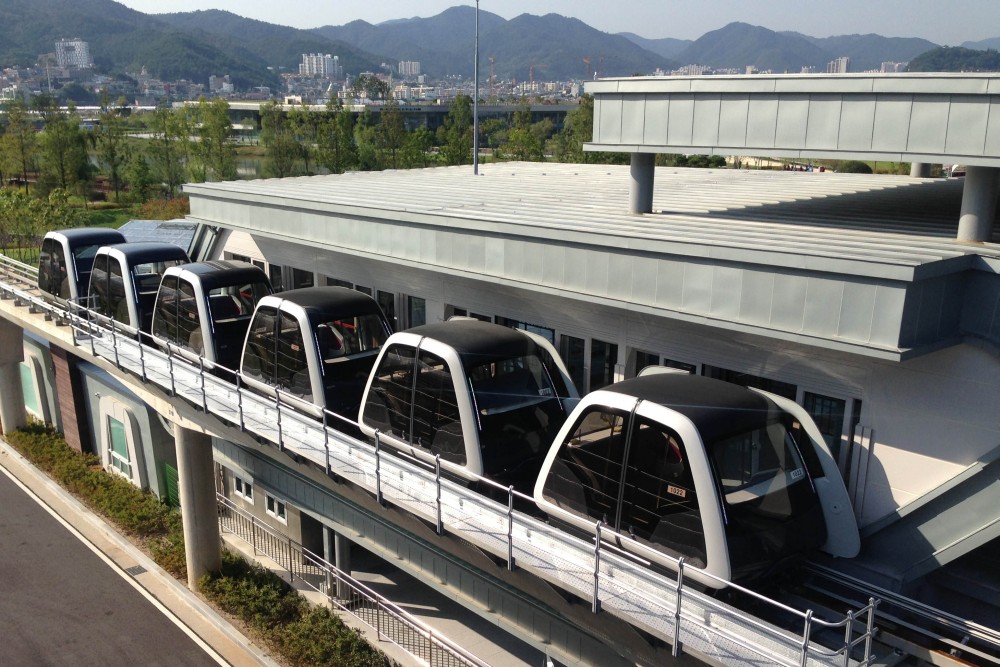 [Speaker Notes: Off-line station picture]
ATN offers advantages over current transit system
*Non-stop origin- to- destination 

*Personal vehicle

*Automated

*On demand service

*Separated and
 elevated guideway
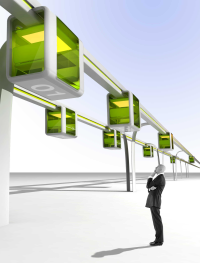 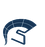 http://www.podcarcity.org/arlanda
[Speaker Notes: brief history of ATN (30sec)
A small vehicle is personal, not necessary small
Comment: Change picture to some suspended system, check previous Superway teams, Bengt’s picture in the mineta report]
There are more ATN systems than you think...
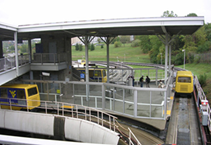 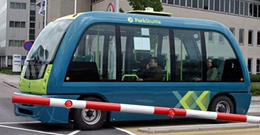 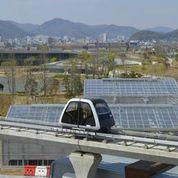 Morgantown , West Virginia 
(photo courtesy Trans.21)
Rivium shuttle, Netherland
 (photo courtesy Trans.21)
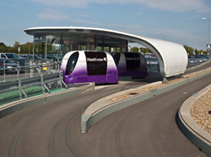 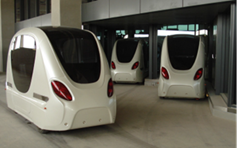 Vectus PRT, South Korea
(London Heathrow, ULTra Global PRT http://www.ultraglobalprt.com/photos-videos/photos/)
Cybercab, Masdar City 
(2getthere 2011)
[Speaker Notes: Quickly go through the list (30sec)

make images appear with click, or expand to help guide audience’s attention]
Energy Problem
The United States is highly dependent on fossil fuels for energy
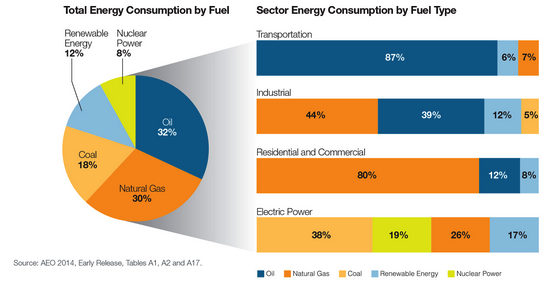 [Speaker Notes: Comment: Add next slide that shows change graphic to a pie chart, energy usage by sector

2012-08-29

mention that we past the hubbert peak for fossil fuel production and that we’ll never run out, only slow down production

See Ron’s slide on peak oil well
talk to Chris about peak oil]
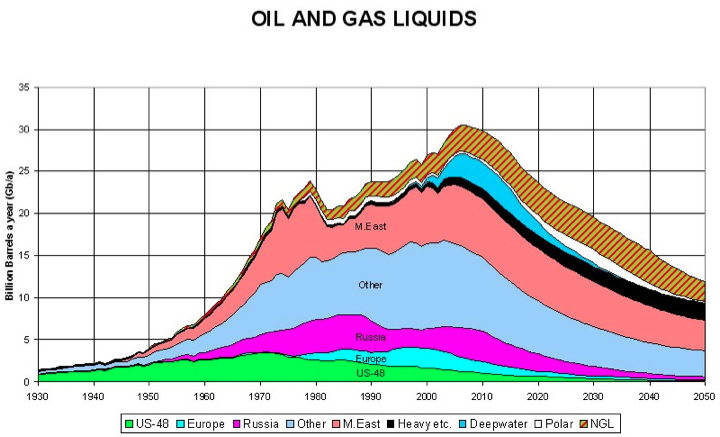 You sure know this!!
We made history, but we're not done yet.

Today, more than 400 colleges and universities across the country are calling on their institutions to divest from the fossil fuel industry.

We launched the Fossil Free Stanford campaign in 2012 requesting that  Stanford…
1. Immediately freeze any new investment in fossil-fuel companies, and 
2. Divest within five years from direct ownership and from any commingled funds that include fossil-fuel public equities and corporate bonds.

As young people, we refuse to sit idly by and accept a future wrought with climate destruction.

Stanford is a leader in innovation and sustainability.
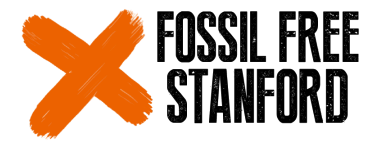 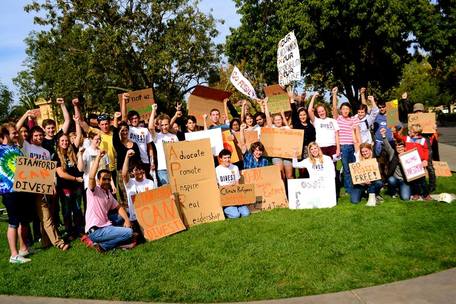 [Speaker Notes: Briefly talk through the FOSSIL FREE STANFORD project…   (30sec)]
We’re trying to replace fossil fuels with...
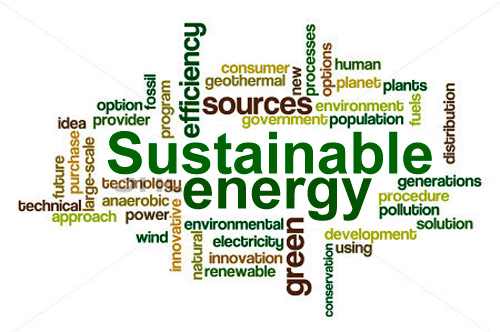 [Speaker Notes: Add slide that shows a  picture of Ron’s plantronic solar installation pi chart?]
Let’s see how we can help solve both problems at the same time!!
[Speaker Notes: Combining the use of renewable energy and ATN system]
Solution is to get cars OFF the road, not make room for more
$72 Million dollars to widening 101 3.2 miles
$22.5 M/mi


Average ATN build cost is between $15 and $20 M/mi
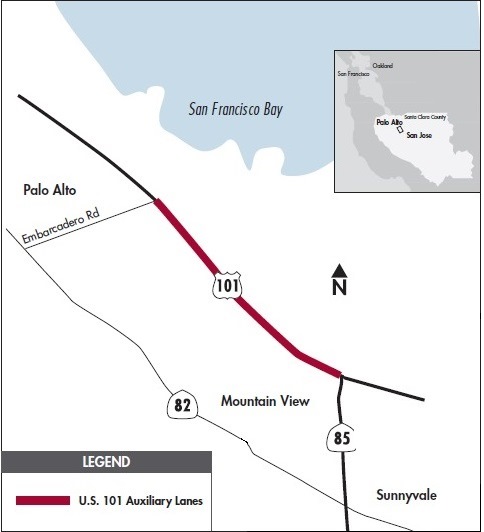 [Speaker Notes: As some of you who live nearby know, the VTA begun a project last summer to put a new lane spanning 3.2 miles in hopes to ease traffic congestion. VTA.org state that this will cost approximatly $72M, thats $22.5M per mile! The band-aid fix of extending freeways wider or changing an offramp to ease traffic is backward thinking. As Cheng-Hsien mentioned before, a mile segment of an ATN’s built in South Korea and Sweden averaged around $15 - $20 M per mile. In order to decrease traffic, a city needs to get cars OFF the road, not make room for MORE. On a dollar to dollar basis, an ATN is vastly more valuable than extending a Highway

BART wants $4 billion for a 2 mile extension down into santa clara and alum rock

Significant improvement in utilization of resources

About $2 million per mile for adding a lane in a freeway

ATN would only require $120,000 per mile and 10,000 per pod (page 172)]
Self driving cars are impressive, but they still get stuck in traffic
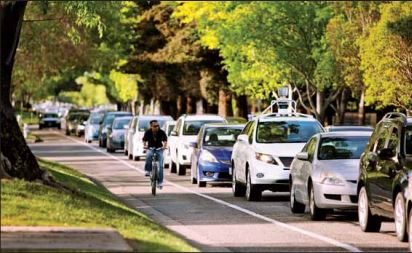 [Speaker Notes: They still get stuck in traffic, Point to car
enough gas, engine problems
carbon emissions


ATN’s go at a constant speed and weave in and out from one another. So no stop and go. 

So many things that go wrong, enough gas, engine problems and again, the carbon emissions and traffic problem. See that Google self-driving car stuck in traffic? Again, the solution is to get cars OFF the road. 





Google should be in the conversation because of how related their cars and ATN overlap.]
ATN’s plays well with TOD
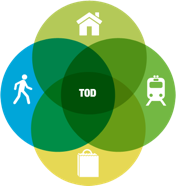 [Speaker Notes: Reduced household driving and thus lowered regional congestion, air pollution and greenhouse gas emissions
Walkable communities that accommodate more healthy and active lifestyles
Increased transit ridership and fare revenue
Potential for added value created through increased and/or sustained property values where transit investments have occurred
Improved access to jobs and economic opportunity for low-income people and working families
Expanded mobility choices that reduce dependence on the automobile, reduce transportation costs and free up household income for other purpose
Transit-oriented development, or TOD, is a type of community development that includes a mixture of housing, office, retail and/or other amenities integrated into a walkable neighborhood and located within a half-mile of quality public transportation. At Reconnecting America, we believe it is essential that TOD creates better access to jobs, housing and opportunity for people of all ages and incomes.]
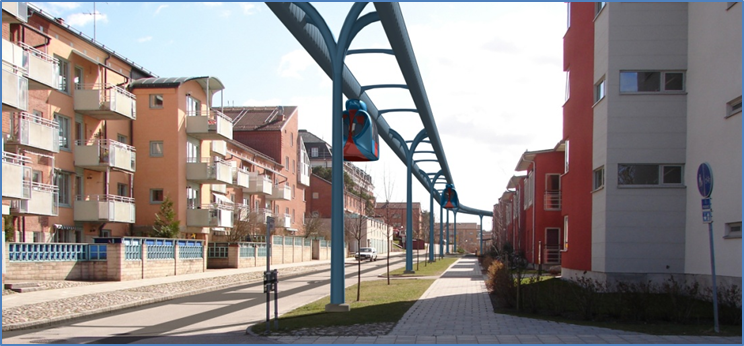 [Speaker Notes: Successful TOD provides people convenience
affordable
and active lifestyles
 create places where our children can play and our parents can grow old comfortably.]
Solar-powered ATN is a game-changing innovation for urban transportation
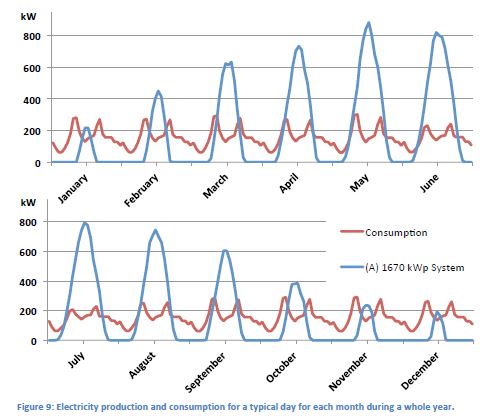 Power (KW)
Time (Month)
[Speaker Notes: Research was from Uppsala university on solar powered ATN shows that 1 meter wide solar panels collect more than enough energy to run the system.

Jake:
Why solar powered ATN makes sense? Engineering design will enable pods to travel up to 30 mph solely by solar energy. This is all possible by using solar cells mounted on top of the ATN
A study was completed on the power consuption/production that a Solar powered ATN would use anually. As you can see in the graph, production from the solar cells vastly outwieghs the ATN
consumptoin. All thie extra energy can then be supplied back into the grid. Especially when a city needs it most, during peak hours!

Beamways: Calculated to 0,05 kWh/vkm.
ULTra/2GetThere: About 0,1 kWh/vkm.
Vectus: About 0,15 kWh/vkm. (Linear motor).
Electric car: 0,25 kWh/vkm (Nissan Leaf).
Electric Bus: Around 0.15 kWh/pkm (1.5 kW/vkm).
Tram: 0.15 kWh/pkm (2.9 kWh/vkm, Göteborg).]
Solar powered ATN system has a fast payback
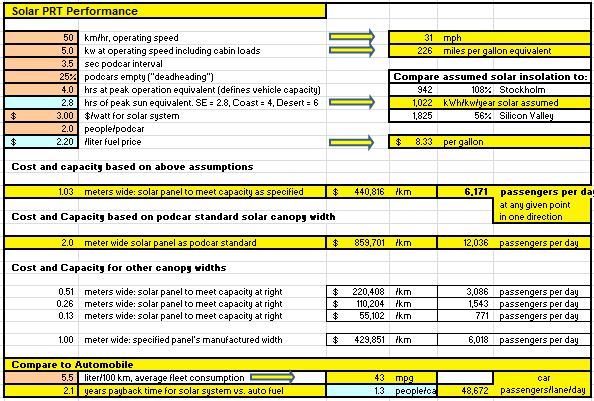 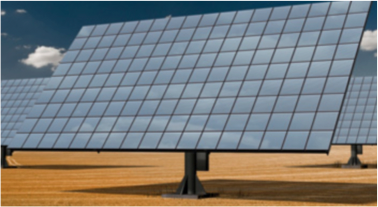 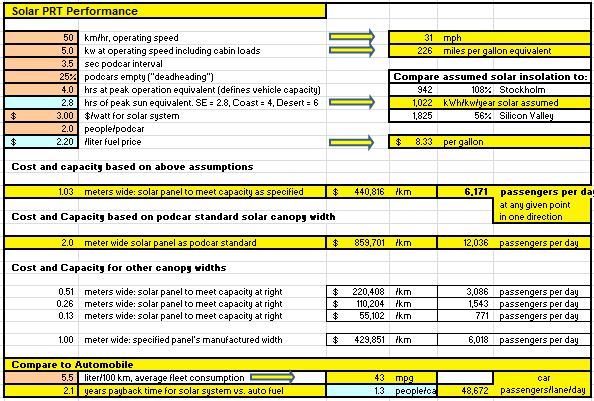 [Speaker Notes: This is a model that shows the capacity and cost efficiency associated with implementing a solar powered system

Bottom LIne: A 1.12 m wide solar panel placed on top of an ATN would provide about 46,000 passengers/km per day and cost about $750,000 to establish. This essentially pays for itself in about 2 years time!!


A hypothetical study was completed which compared cars to a solar PRT [or personal rapid transit] system. The bottom line here is that just over a meter wide solar panel mounted on top of an ATN would could cart over 48,000 people per day in one direction.]
Benefits of an ATN
[Speaker Notes: Combining the use of renewable energy and ATN system]
It’s clear people can’t drive in the U.S.
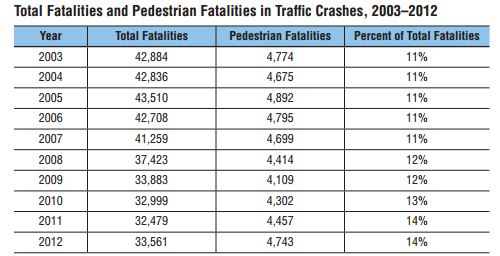 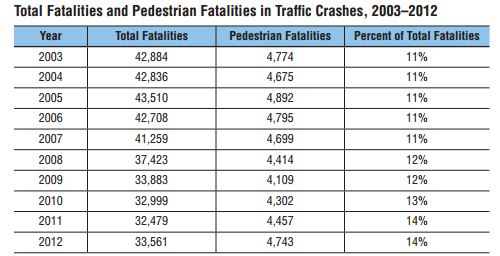 Compare to:
4 fatalities/year from roller coasters in the U.S.
U.S. Department of Transportation
[Speaker Notes: A suspended railway wouldn’t only bring value to a city, but also increase the safety of it’s inhabitants. As you may know, people can’t drive in the U.S

Implementing an ATN is a simpler problem. Cars = 2 degree of freedom, it can move forwards and turn. On the other hand, a pod has 1 degree freedom because it is on a track. The  result is simpler problem to solve. No way to fall, swerve, ect
 The National Highway Traffic Safety Administration stated that in 2012, 4,743 pedestrians and 726 bicyclists were killed in crashes 

 and an estimated 76,000 were injured in traffic crashes in the United States 

This means, on average, a pedestrian was killed every 2 hours and injured every 7 minutes in traffic crashes and accounts for 14% of fatalities in the U.S. 

Drunk driving would decrease because the pods are automated, less cars would be on the road, thus 

Touch on less smog in a major city]
We are going vertical
1900
1998
2019
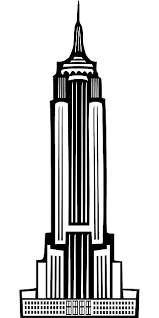 Last 20 years we have doubled!!
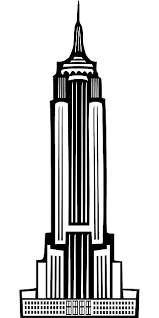 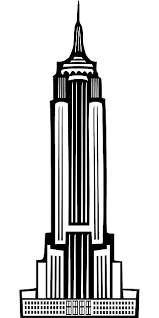 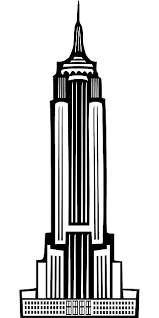 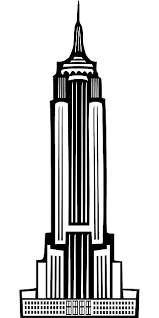 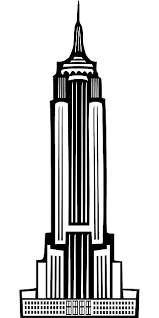 [Speaker Notes: Start with “our cities are going vertical
emphasize that vertical growth for transportation is cheap and inexpensive
more cost efficient than car overpass


Jake:
Vertical space is valuable real estate. Anywhere tall buildings exist, an increase in real estate value follows. As seen here...

Between 1901 and 1998 all of the buildings to have held the title of “world’s tallest” (9) were in the US. Their height
increased by 275m during this period. Over the past 16 years the world’s tallest buildings (3) have been in Asia/Middle East with a 386m height increase. When the Kingdom Tower development (1km) is completed in 2019 it will mean the height of the world's tallest building will have doubled in 10 years.

The trend of looking up for new value is in line with an ATN that is suspended about the current roadways. Implementing this sort of system would only increase the value of urban real estate. Thus, bringing more value and new growth with it.]
Universities around the globe believe in ATN’s as the future of transportation
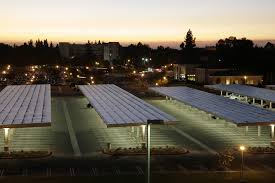 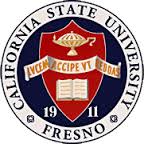 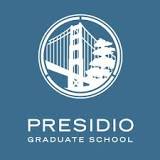 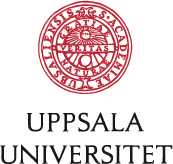 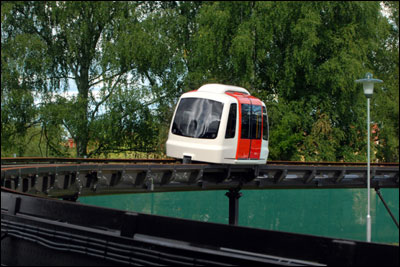 [Speaker Notes: Jake:
Fresno state: A Photovoltaic (PV) Solar Parking Structure: The structure covers 722 parking spaces on 5.5 acres in Parking Lot V. This solar system is estimated to provide 20% of core campus power.

uppsalla: 400-metre (1,312 ft) test track in Uppsala, Sweden which has 40 pods and 2 stations.  This test system was presented at the 2007 PodCar City conference in Uppsala, Sweden. 

Presido MBA students made a business plan for an ATN.]
Introducing Spartan Superway!!!
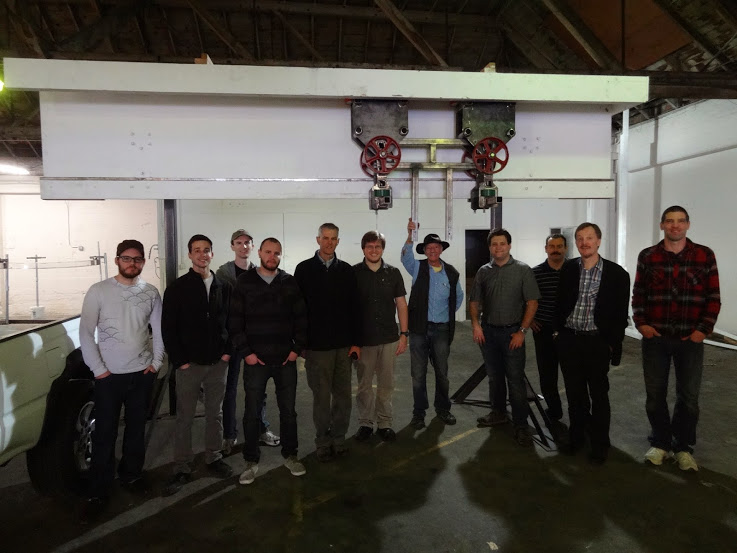 Spartan Superway
 Interdisciplinary student organization
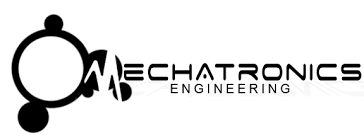 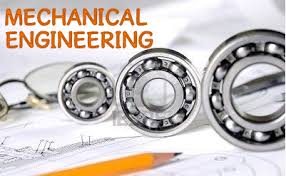 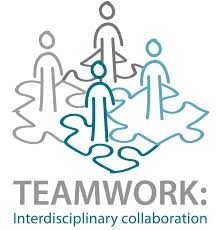 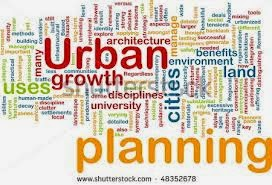 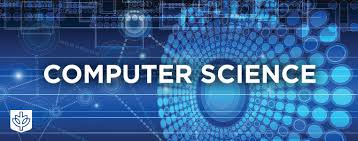 ATN Development
*Energy consumption
  *Network Transportation
  *Aesthetics
  *Safety Concern
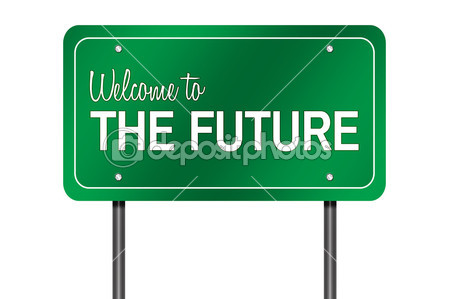 Overall Goals: Seeing is believing
Demonstrate controls concept

R & D feasibility of powering an ATN using solar energy

Build to demonstrate a full scale portion of the track

Design a pod that satisfies both aerodynamic constraints as well as user experience/confort

Show off at Maker Faire
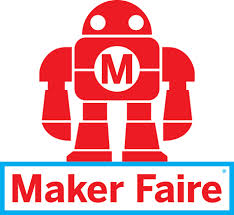 [Speaker Notes: Further develop a ATN solution by:
	Build a 1/12th scale demonstrating overall controls part 
	Further research and develop the feasibility and implementation of powering an ATN using solar energy
	Build to demonstrate a full scale portion of the track
	Design a pod that satisfies both aerodynamic constraints as well as user experience/confort
	Maker Fair

	Pretty much flush out the details and push the ATN envelope]
Spartan Superway has made a lot of progress
2012-2013
2013-2014
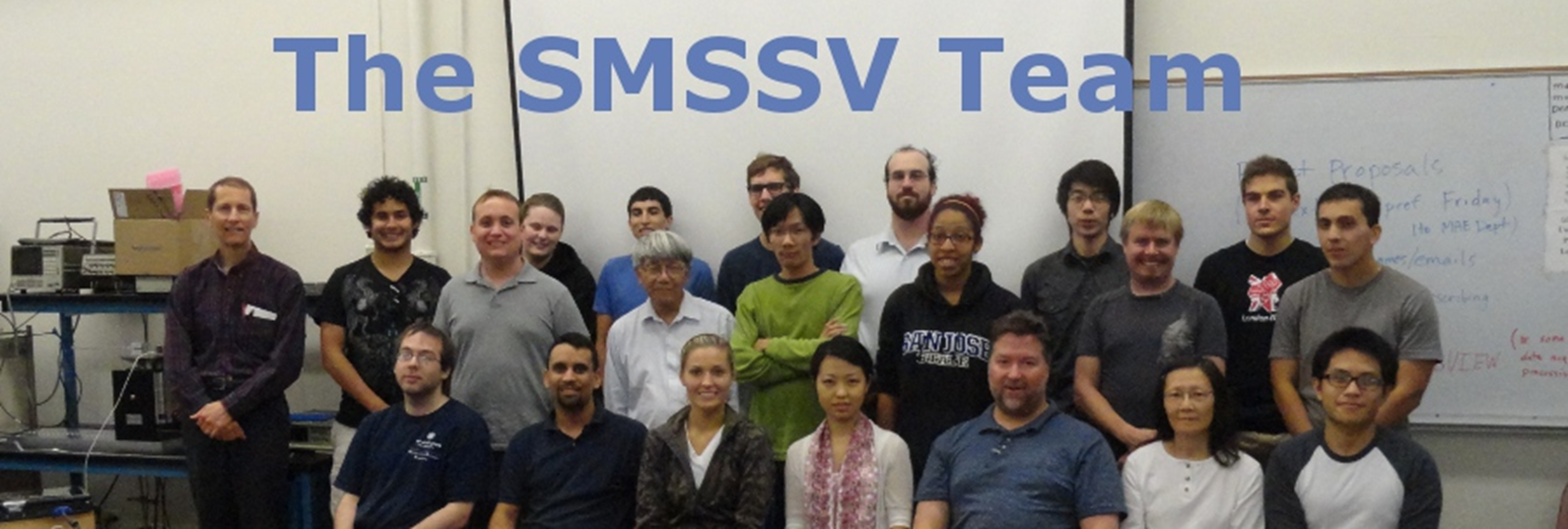 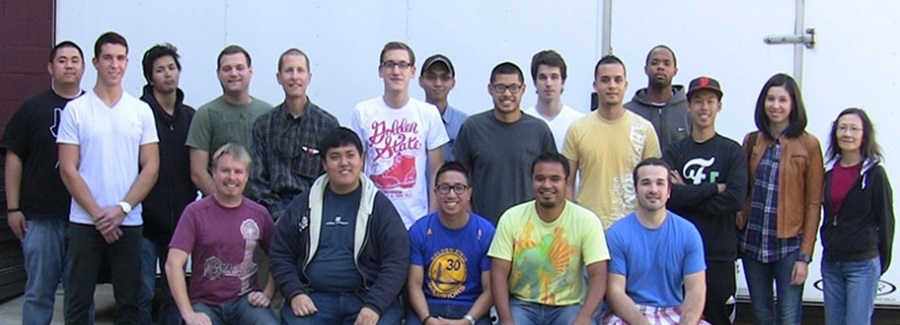 2014-2015
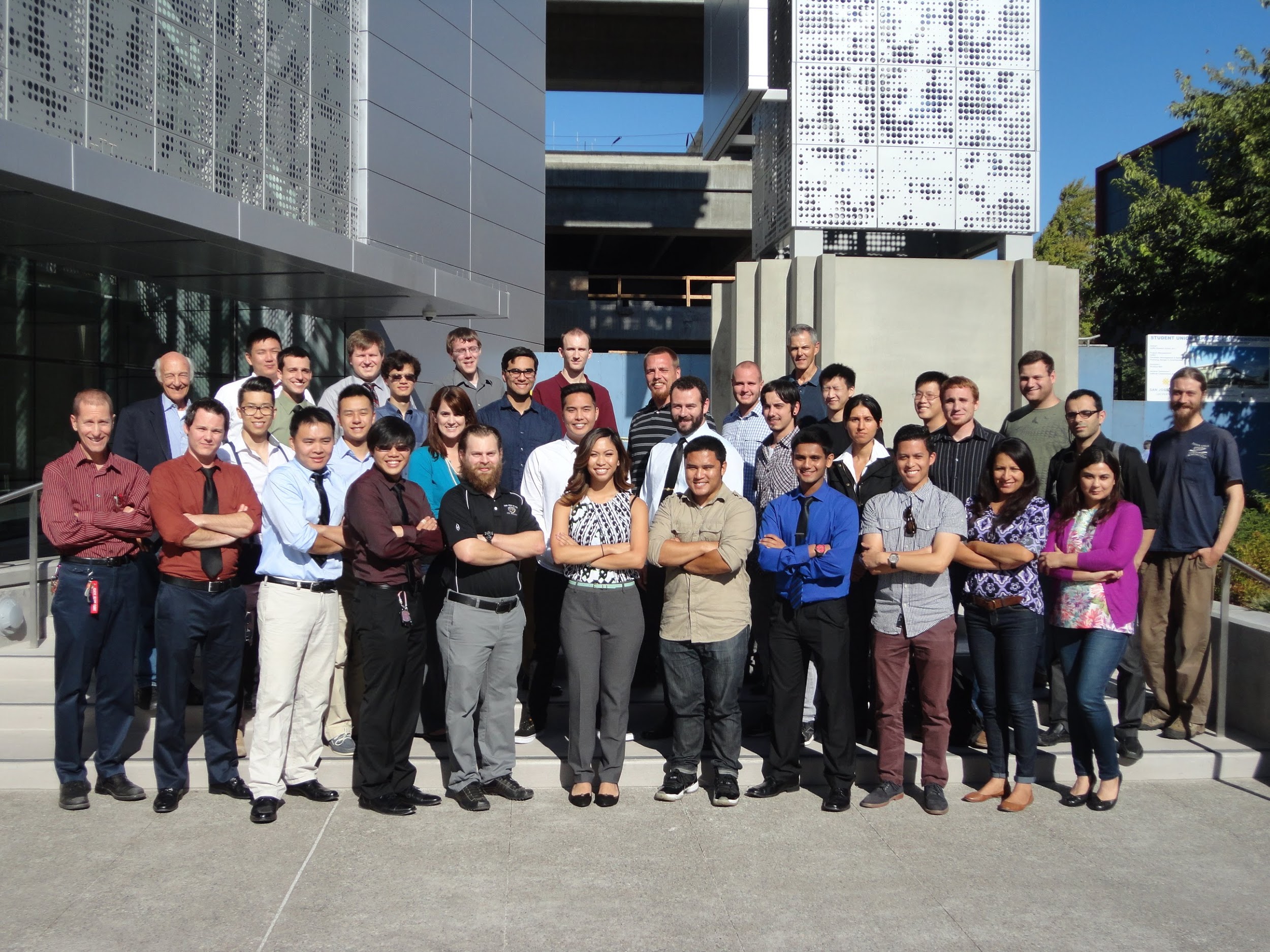 [Speaker Notes: About the General Superway Team Jake (4-6 minutes)
3 year effort formed in 2012-2013 academic school year, group not shown. It is primarily a mechanical engineering senior design project, but other departments such as
computer engineering, computer science, Civil engineering, urban and regional planning department. 

1st year- general concept design and 1/12th scale iteration
2nd year - revamp of 1/12th scale, full scale, industrial design, user interface
bob will go into what we are currently doing]
1st Iteration of the Full Scale
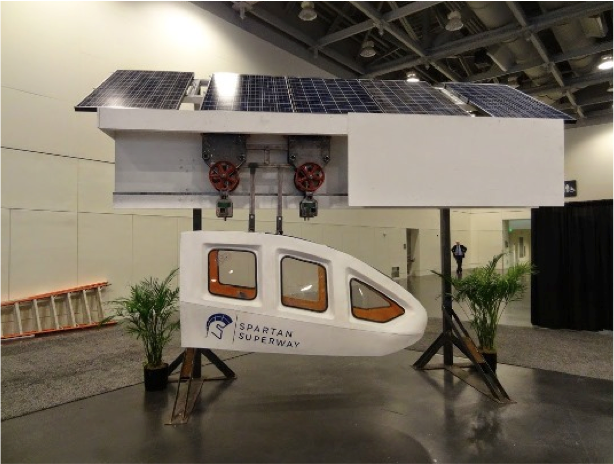 [Speaker Notes: improved scale model

built full
Built Full Scale
ReVamped 1/12th scale
Industrial Design Cabin
Maker Faire]
Full Scale Bogie Design
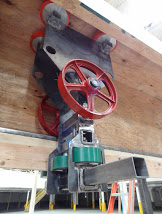 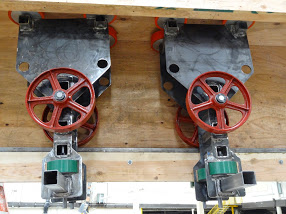 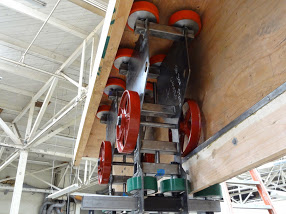 [Speaker Notes: Mention patent by Bengt Gustaffson’ who works at beamways in sweden

we are refining, make presentation positive. Do not say we are fixing problems, only learning a better way to solve them]
1st Iteration of the 1/12th scale model
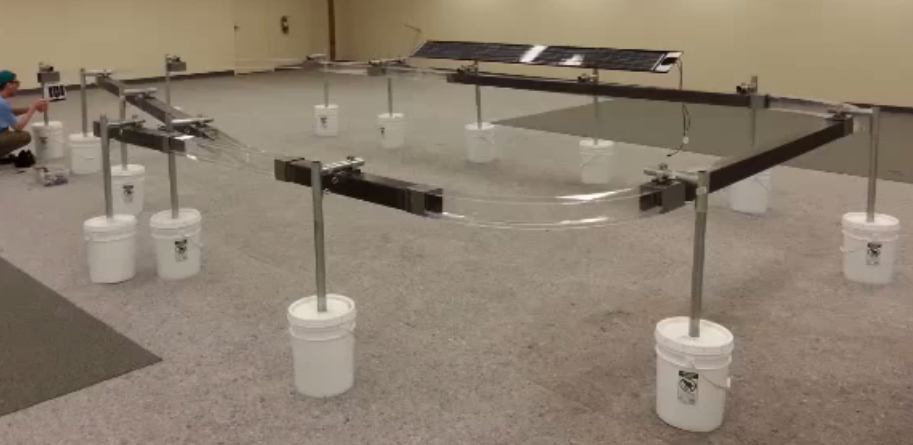 https://www.youtube.com/watch?v=4UeYCyxl5yc
[Speaker Notes: Show Video? 

Then explain Made of both cut acrylic and steel  beams

3d printed cabin and bogie

control system was composed of SJSU one board and arduinos]
1/12th Model
Track composed of Acrylic and steel

3D printed Cabins

Tech included:
Arduino
SJSU 1 Board
Proximity Sensors
Hall Sensors
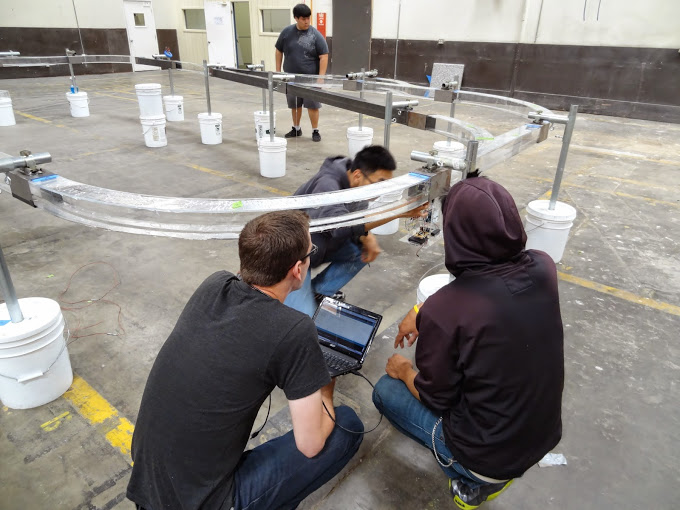 SJSU Human Factors students made an ATN user interface
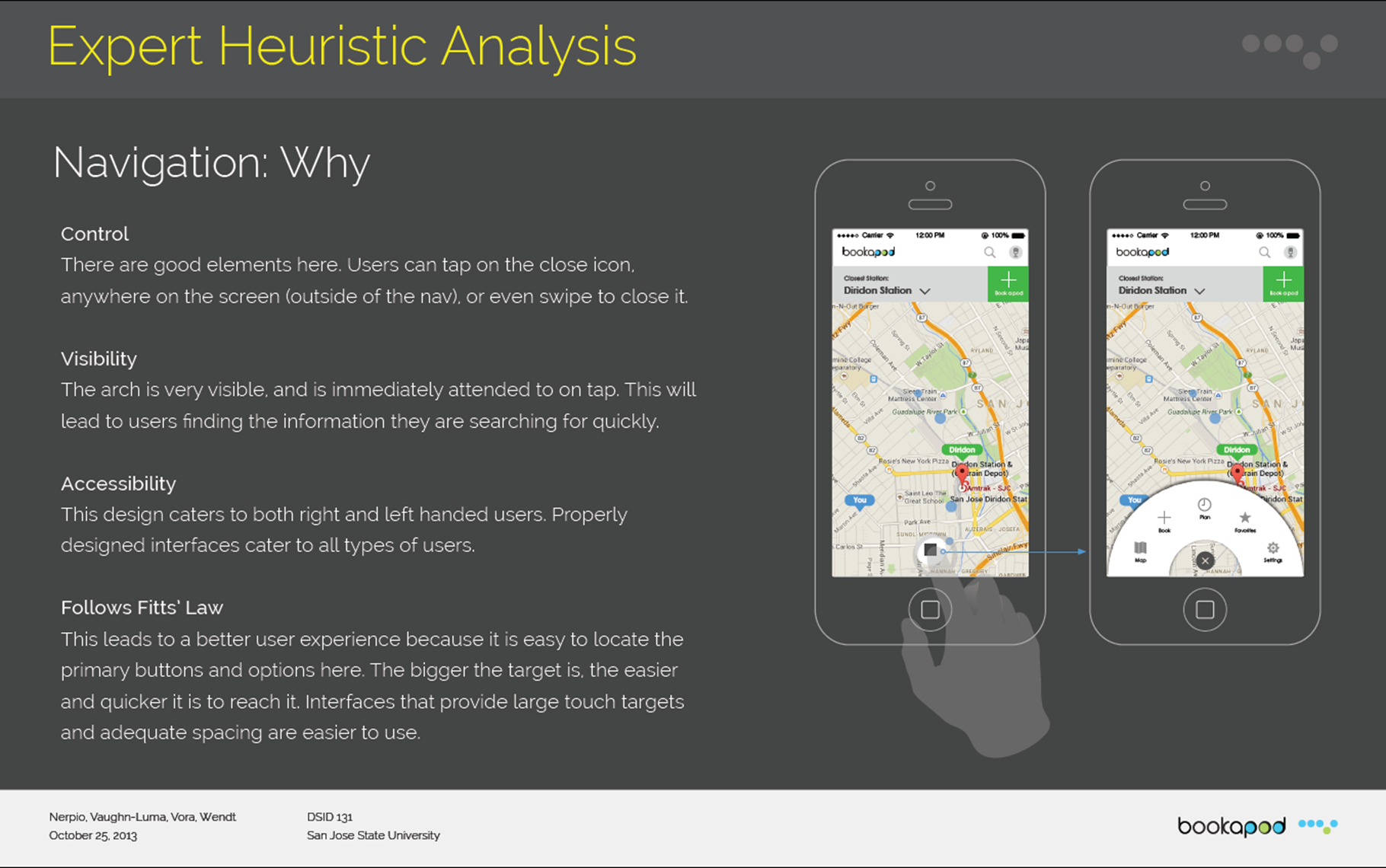 Industrial Designed Cabin and Station Concepts
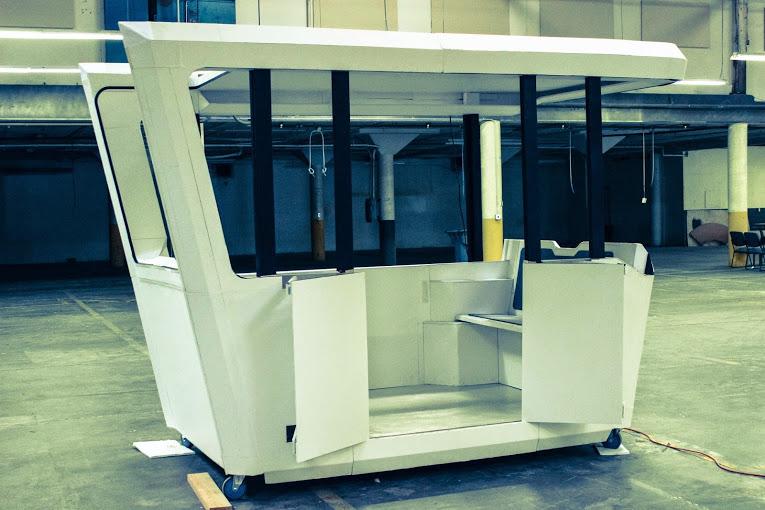 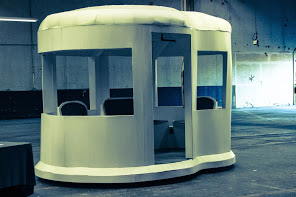 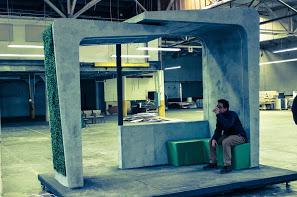 Line Following Bot
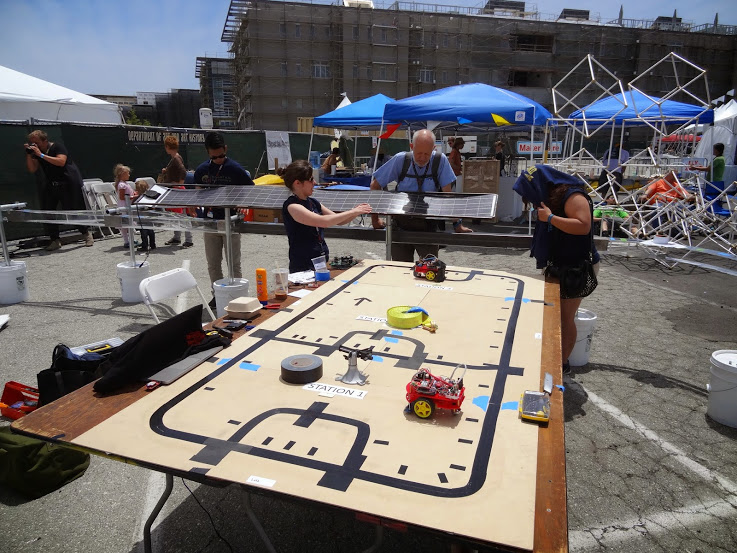 [Speaker Notes: Demonstration of the automated control system

Follows a line using a digital encoder

Computer engineer]
Collision control
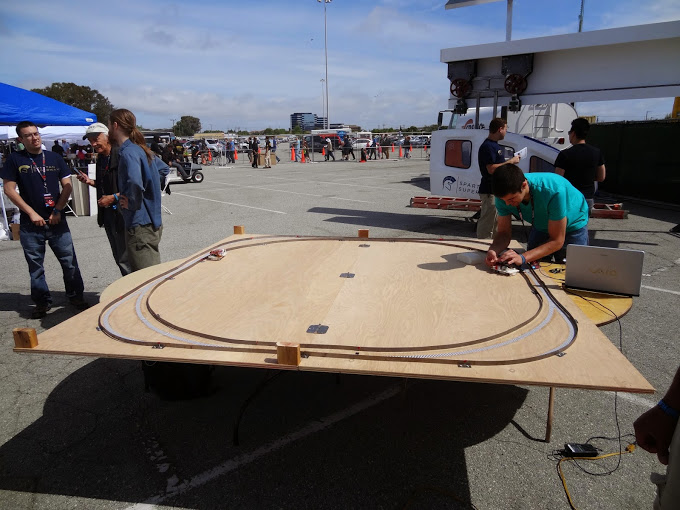 [Speaker Notes: A track was built to show an autonomusly vehicle circle around the track while utilizing encoder sensors, proximity sensors, amongst others.]
Superway 2014-2015 Team
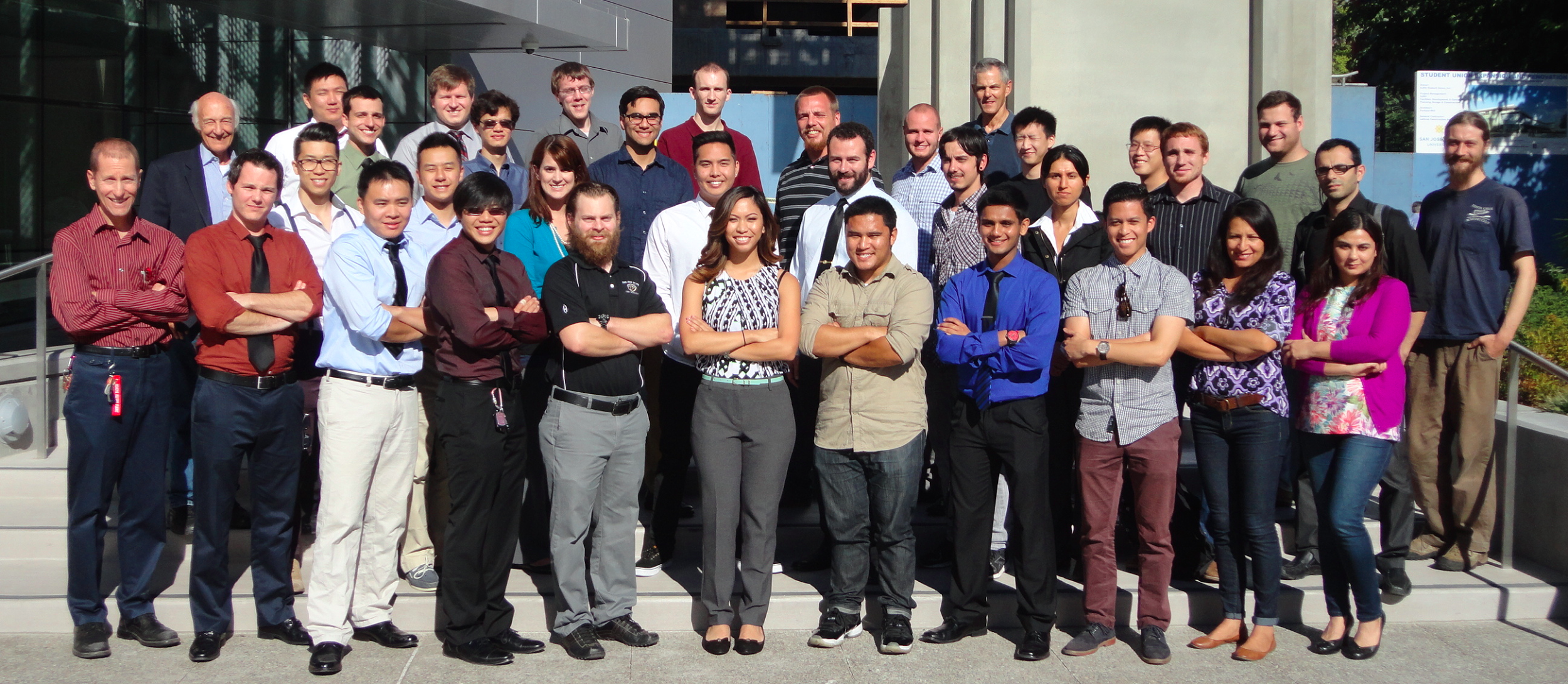 Four sub-teams...
Solar Team
  -Design and fabricate 1/12th scale and full scale 
     sun tracking system
 Cabin Team
 -Design the internal interface ,structure and decide on
   material for the cabin
12th scale Team
-Redesign and build the 1/12th scale model
 
  Full Scale Team
-Design and build the additional track and add 
 switching mechanism to bogie
Solar Team
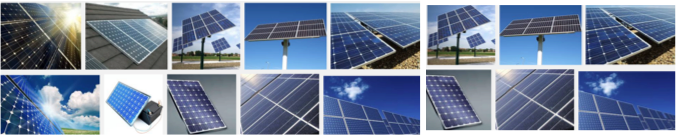 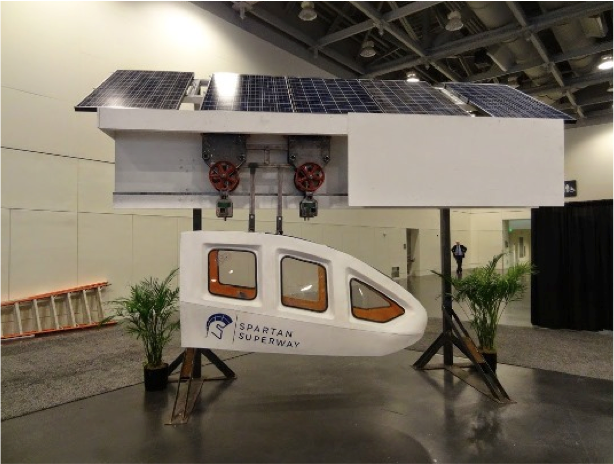 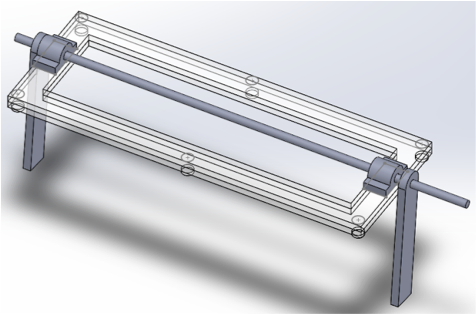 Cabin Team
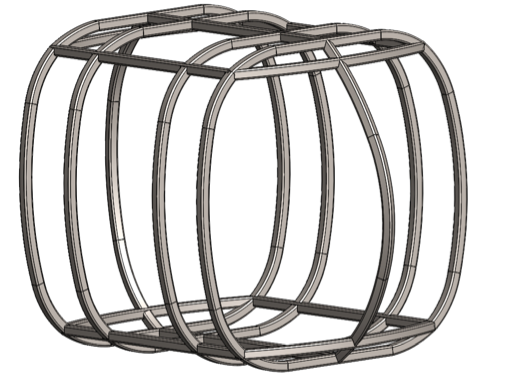 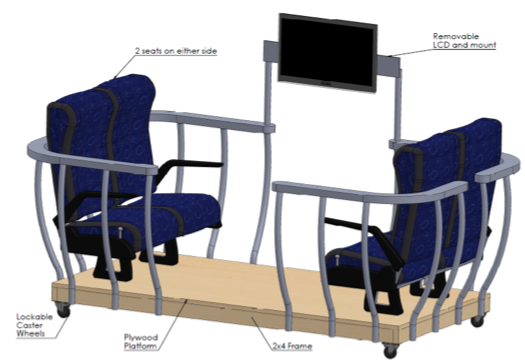 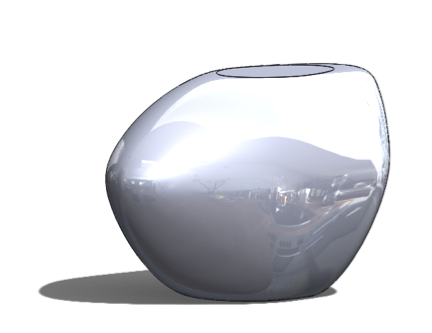 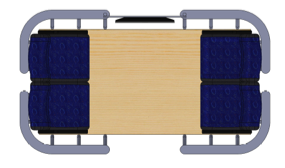 1/12th Scale Team
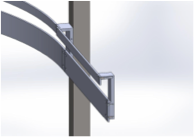 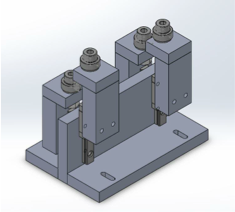 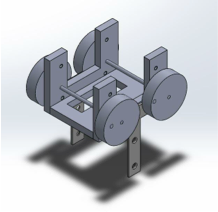 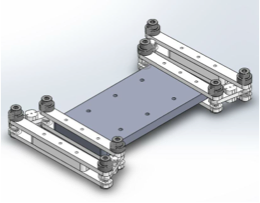 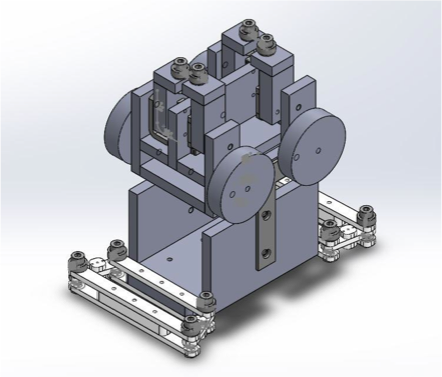 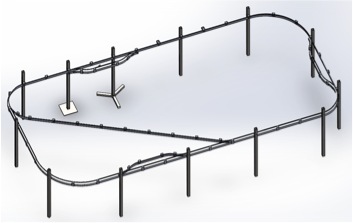 Seeing is Believing!!
1/12th Scale Team, Cont
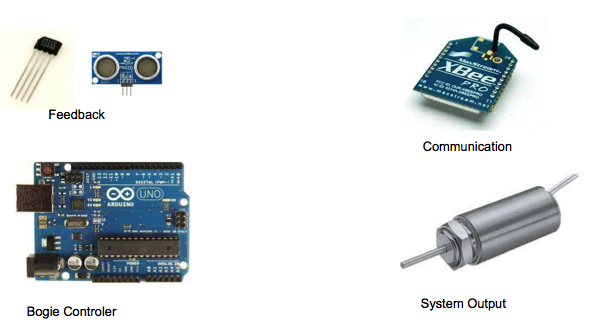 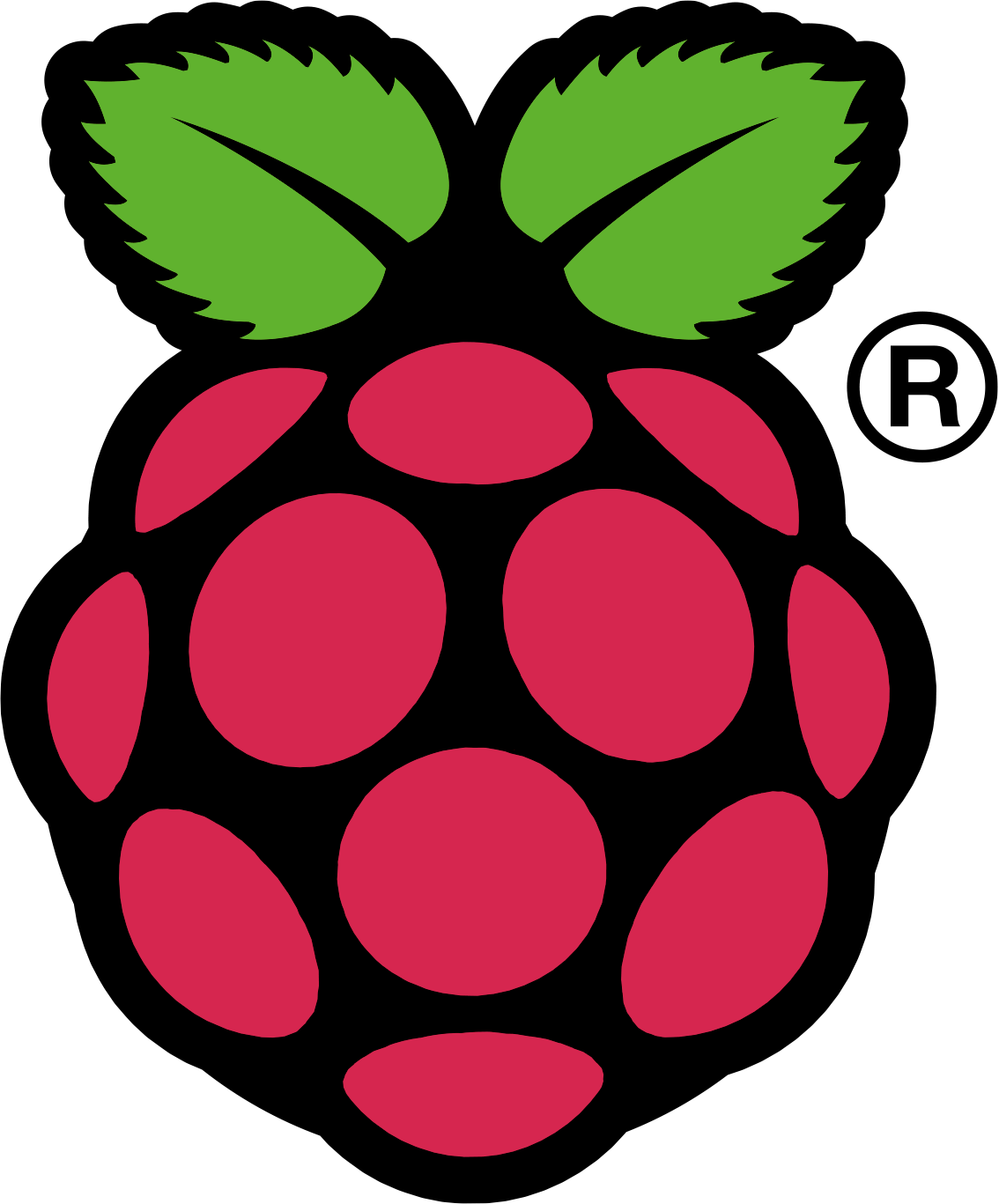 Raspberry Pi
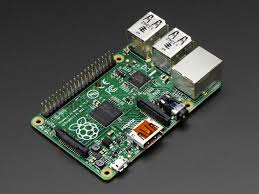 Full Scale Team...
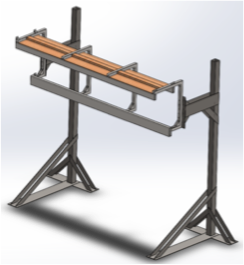 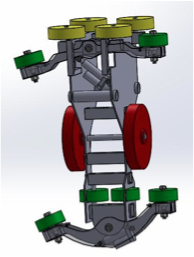 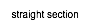 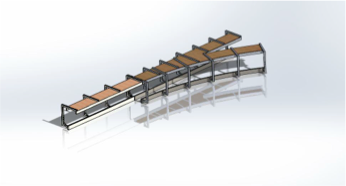 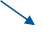 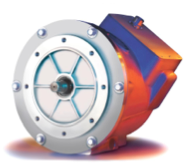 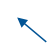 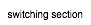 Full Scale Team, Cont
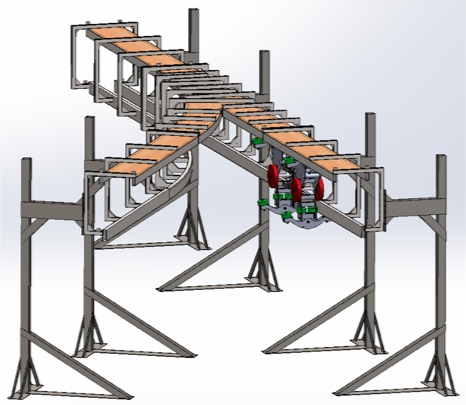 Recap
Feasibility of Solar power and ATN

Advantage over other technology

Combining ATN and Sustainable energy

Effort made in Spartan Superway  

Current progress and future plan
[Speaker Notes: RECAP and CONCLUSION… we’re not done yet, and we invite you to make history with us.]
Next Steps for ATN and Superway
Maker Faire
Solar Skyways
Keep perfecting
Keep Raising Awareness
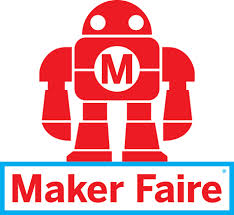 [Speaker Notes: Maker Faire

get it into San Jose

Ask ron and Furman about next steps]
Solar-powered ATN
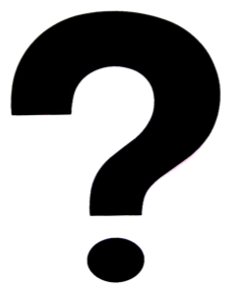 *Bengt’s design

*ATN capacity

*Adding stations

*Back up energy
*Navigation system

*Software

*Solar energy

*Switching mechanism

*Urban Planning
1/12th Scale Navigation and Power
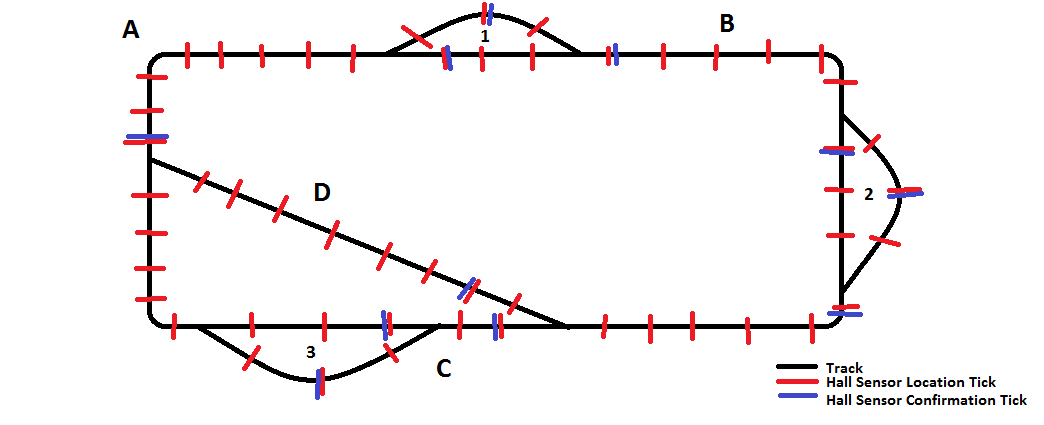 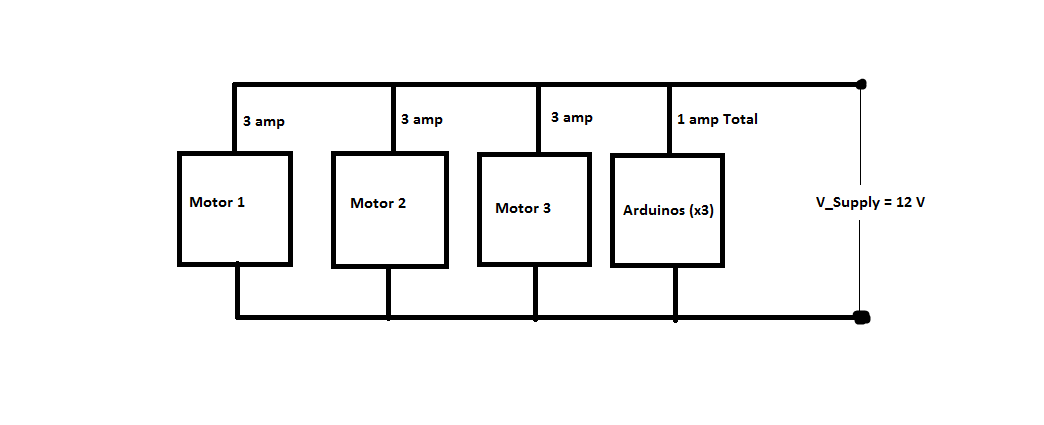 Spartan Superway Software
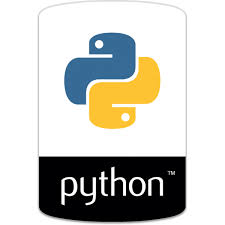 Python
C
Ardunio (Modified C ++)
C # for GUI
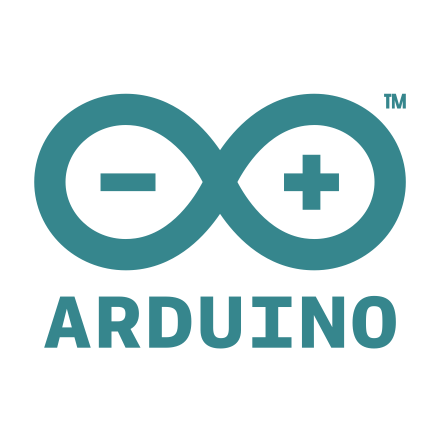 Solar Energy
Beamways: Calculated to 0.05 kWh/vkm.
ULTra/2GetThere: About 0.1 kWh/vkm.
Vectus: About 0.15 kWh/vkm. (Linear motor).
Electric car: 0.25 kWh/vkm (Nissan Leaf).
Electric Bus: Around 0.15 kWh/pkm (1.5 kW/vkm).
Tram: 0.15 kWh/pkm (2.9 kWh/vkm, Göteborg).
vehicle-kilometre[vkm] as a measure of traffic flow, determined by multiplying the number of vehicles on a given road or traffic network by the average length of their trips measured in kilometres
[Speaker Notes: vkm = Units of transportation measurement: describes the unit of measurement used to measure the quantity and traffic of transportation used in transportation statistics, planning, and their related fields.
vehicle-kilometre[vkm] as a measure of traffic flow, determined by multiplying the number of vehicles on a given road or traffic network by the average length of their trips measured in kilometres]
Switching mechanism design
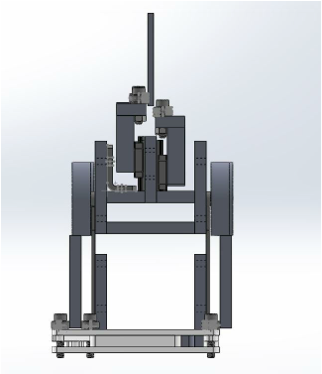 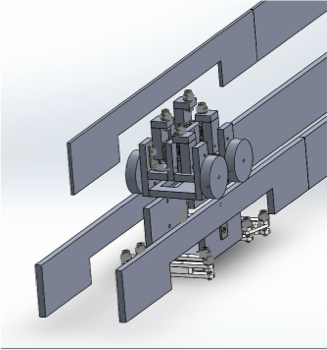 Switching mechanism, cont.
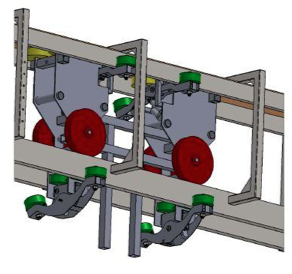 Bengt Gustaffson Patent
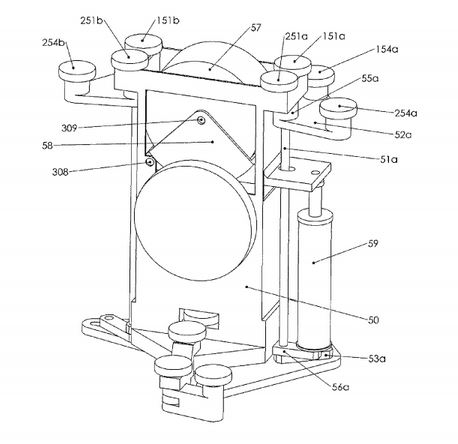 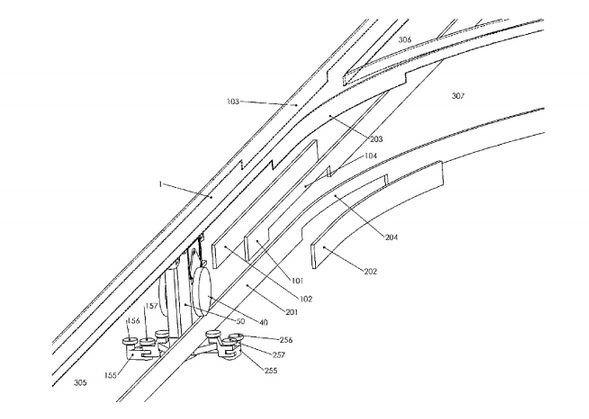 Bogie Design
Track Design
Bengt Gustaffson Patent Cont...
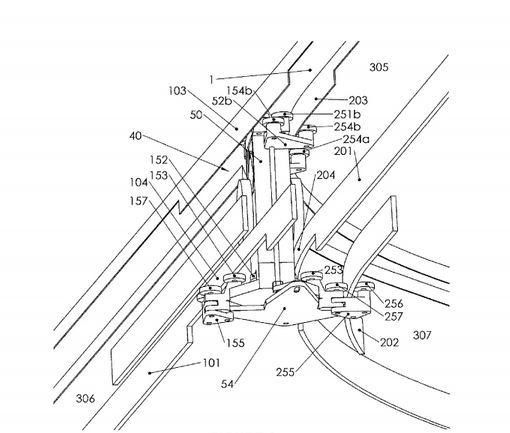 Bogie and Track Design
ATN system Capacity
NETWORK CAPACITY
Line capacity
The ATN could surpass the capacity of 1 lane of freeway
Station capacity
The capacity depends on the scale of the station
More stations can be added depends on the needs
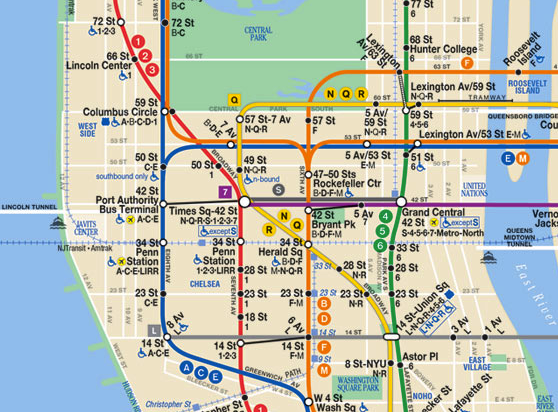 Back up plan
Storing the sunlight
 -  Compressed air energy storage
        - Store energy: Electric motor drives compressor    
        - Deliver energy: Reverse the process
 
Back up electricity power
Battery in each pod
Nearest station
Urban planning
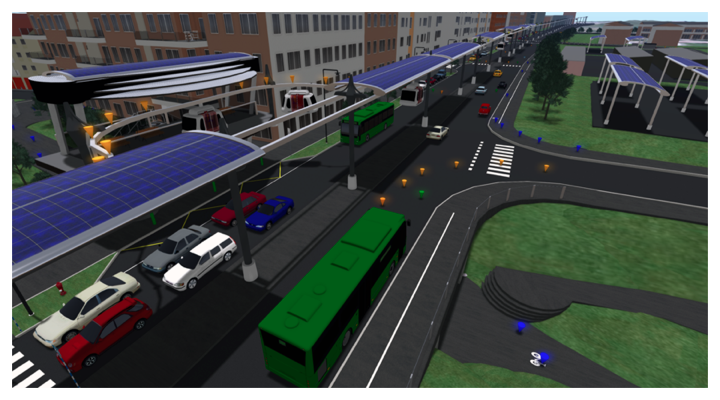 Join us on making the history
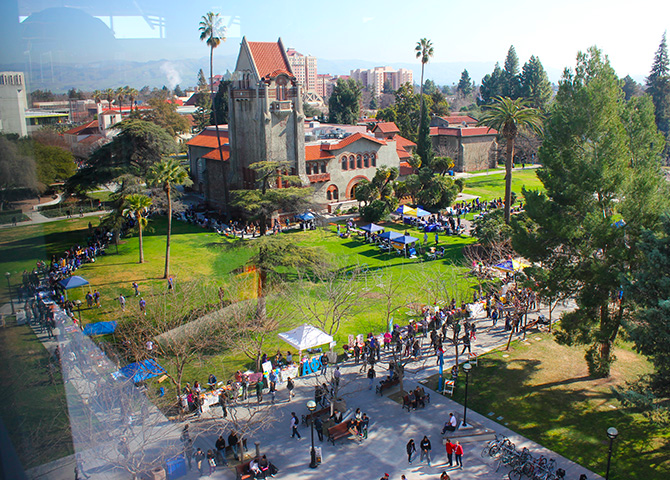 http://www.sjsu.edu/getinvolved/studentorgs/